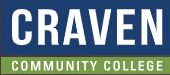 TABE  Math-EPAXENUnit-1  Working With Whole NumbersLesson-05 Rounding
Revised: October 16, 2023
Nolan Tomboulian
Some graphics may not have copied well during the scan Process
1
Math-E  - Lesson-05 – Rounding
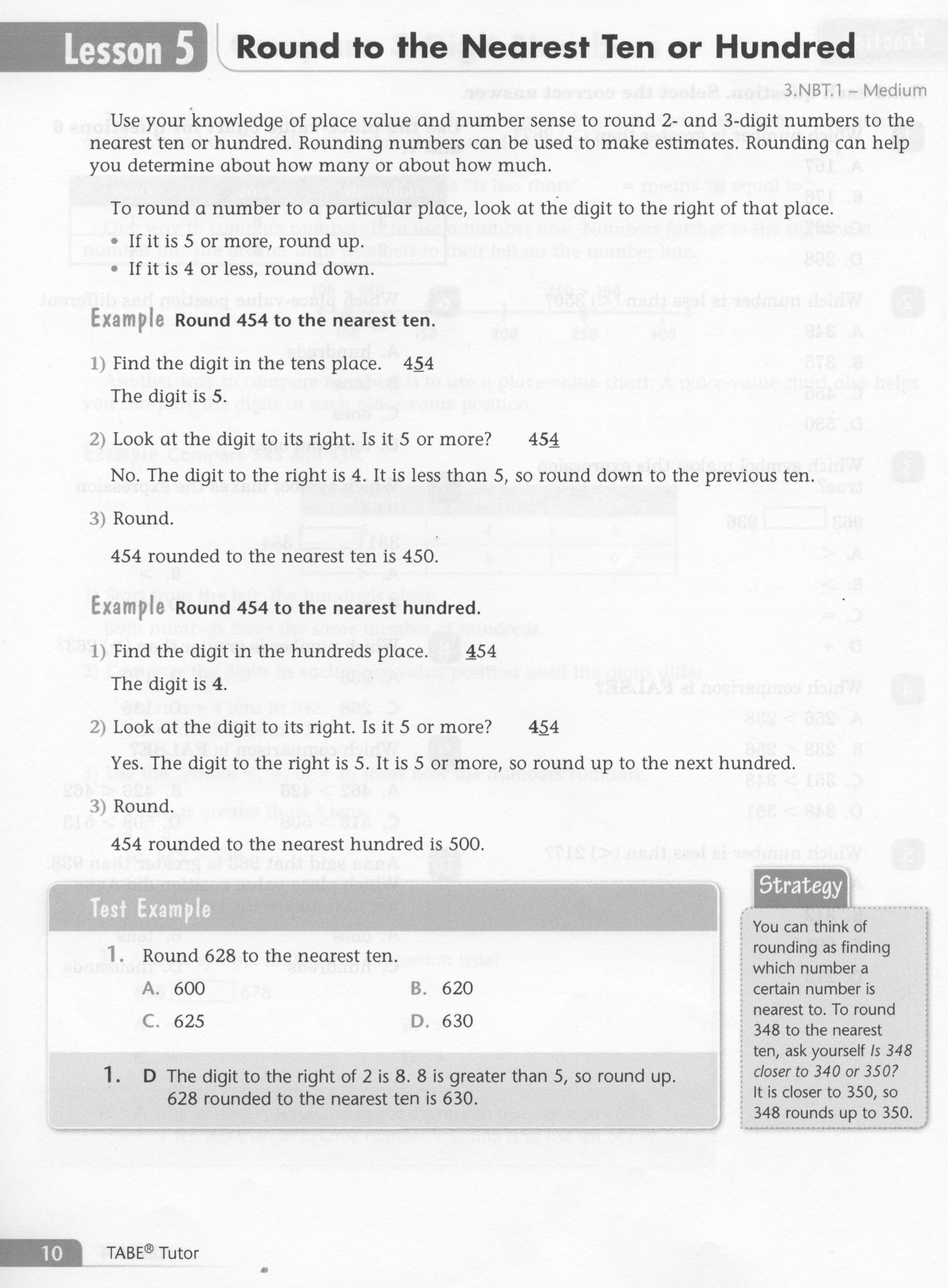 2
Math-E  - Lesson-05 – Rounding
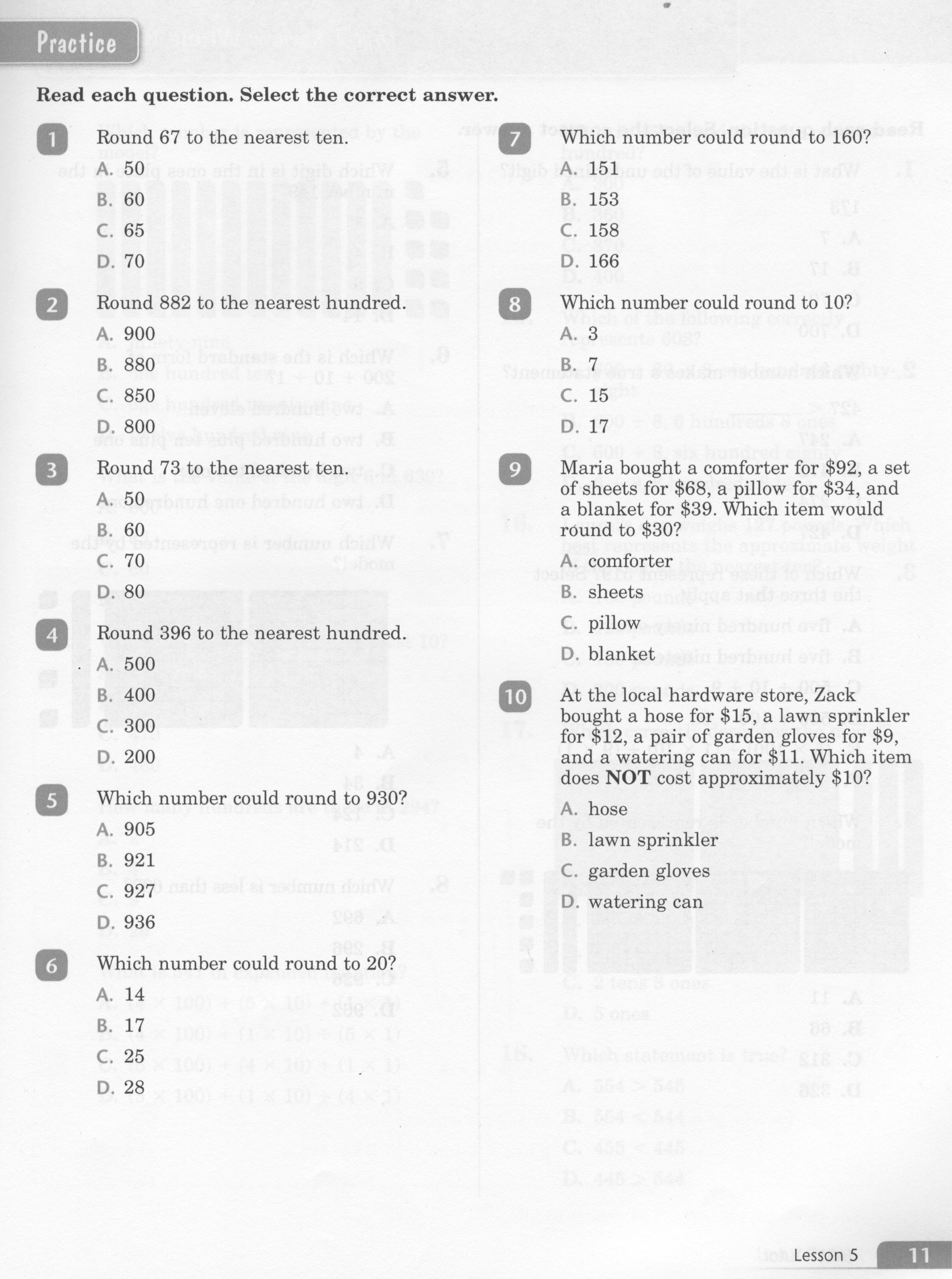 3
Math-E  - Lesson-05 – Rounding
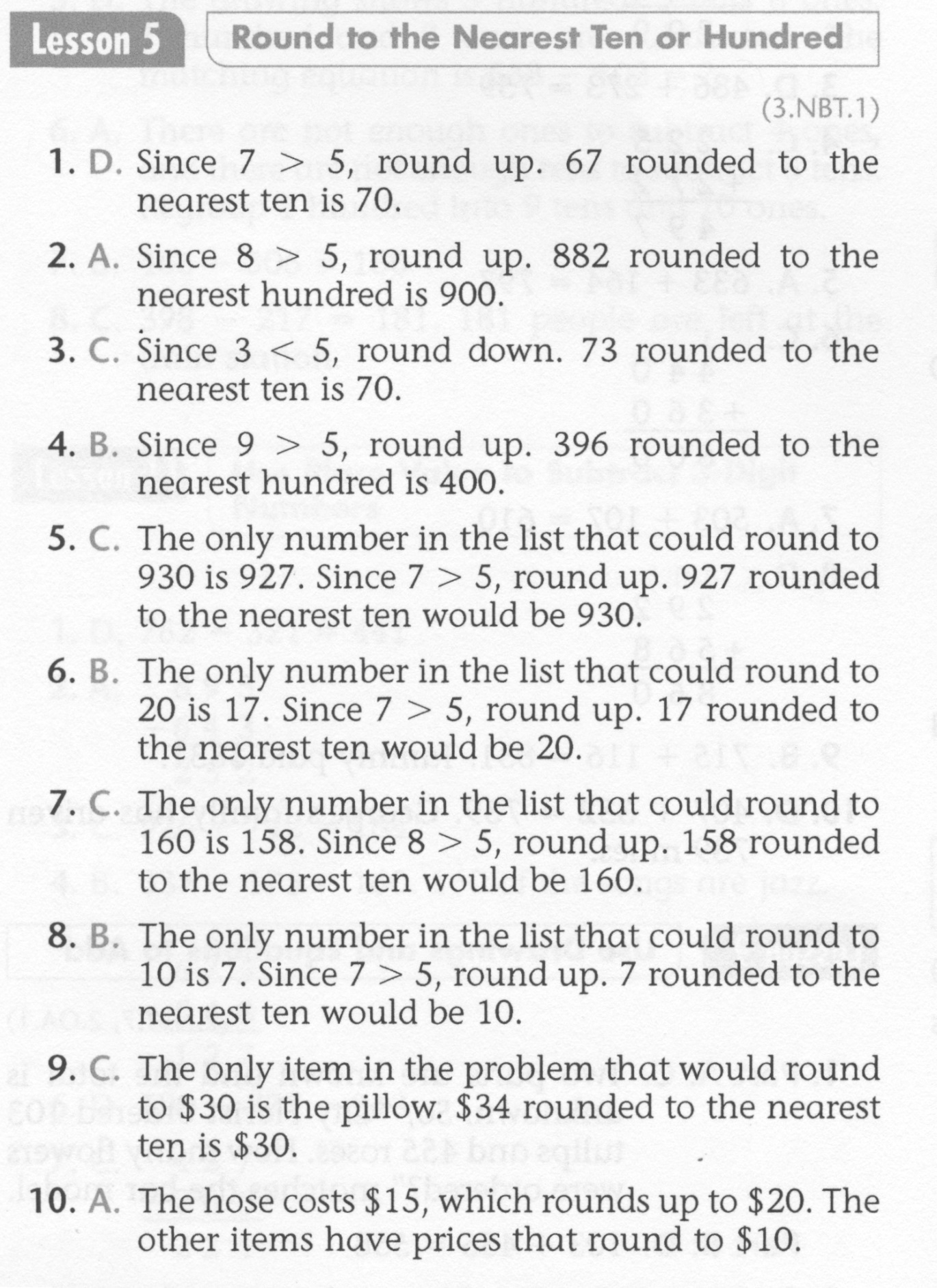 4
Math-E  - Practice-05 – Practice
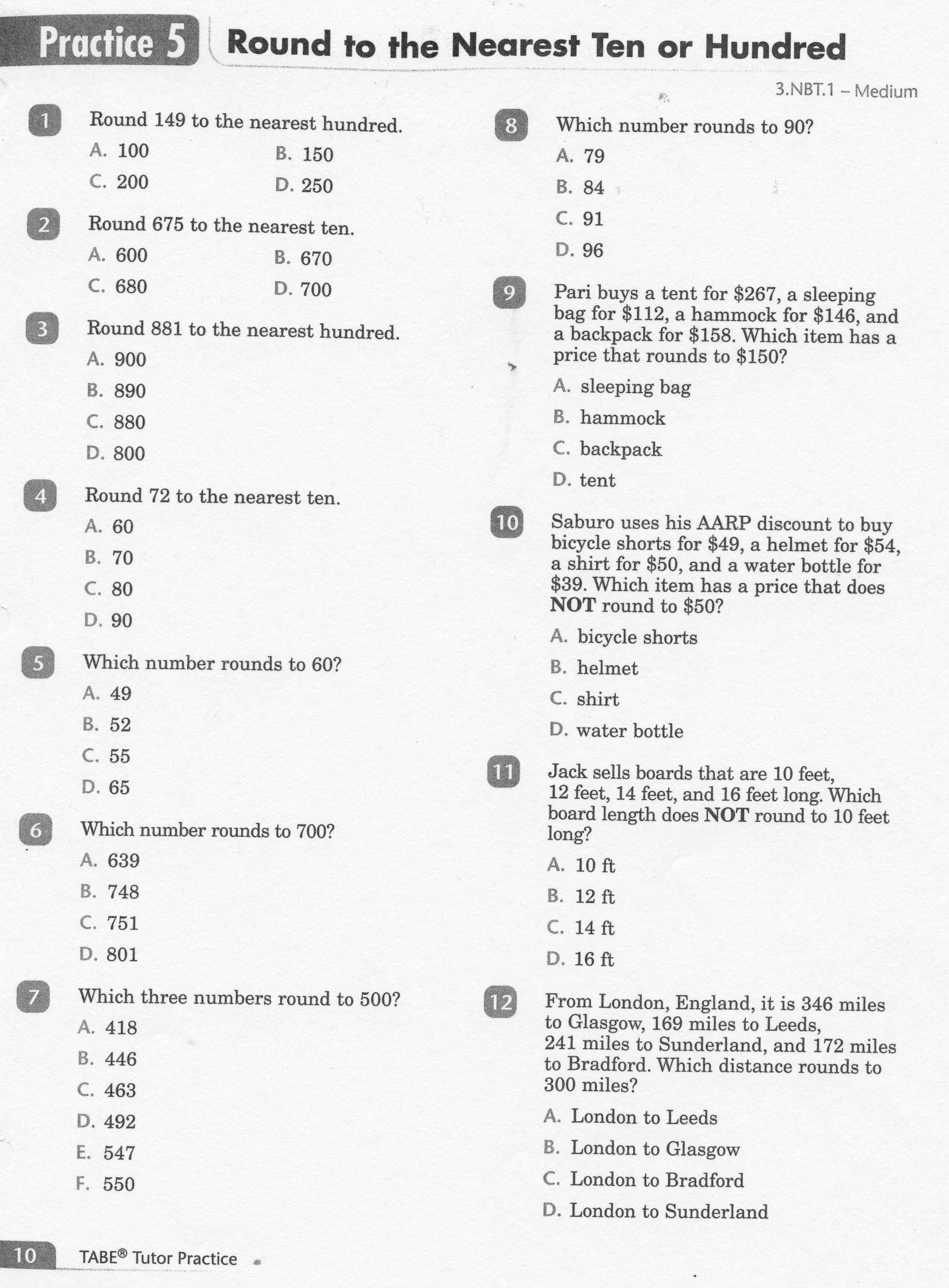 5
Math-E  - Practice-05 – Practice
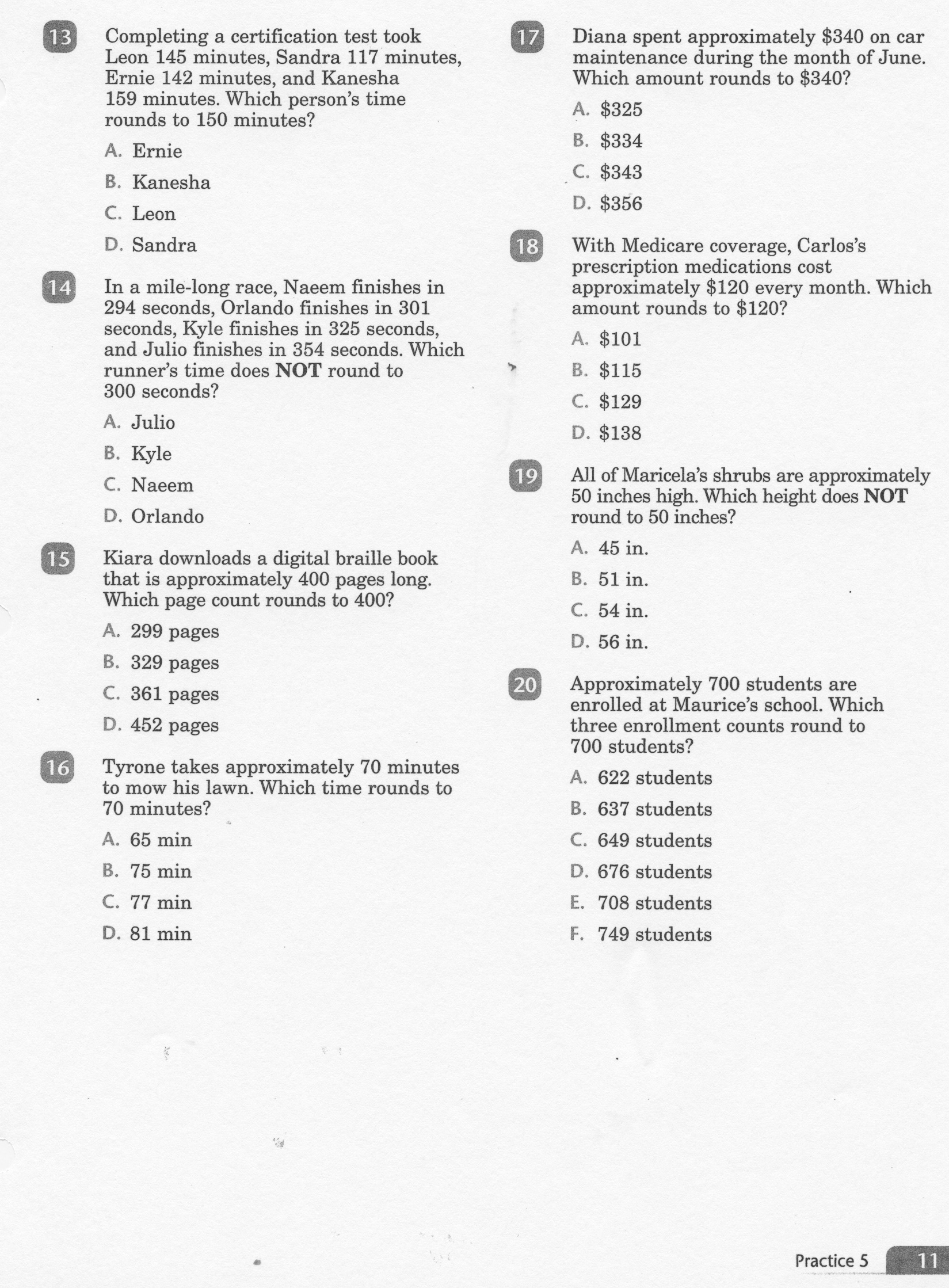 6
Math-E  - Practice-05 – Rounding
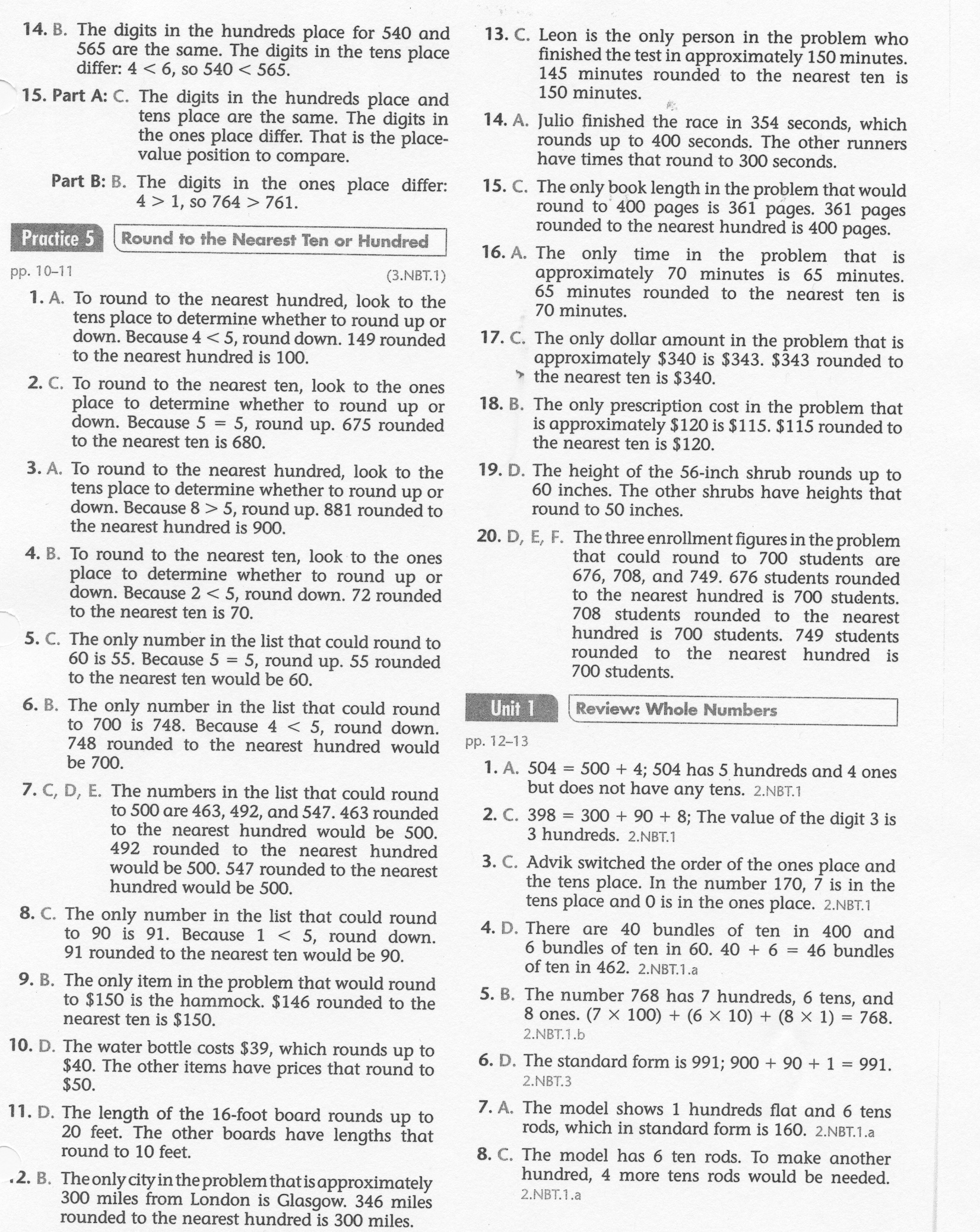 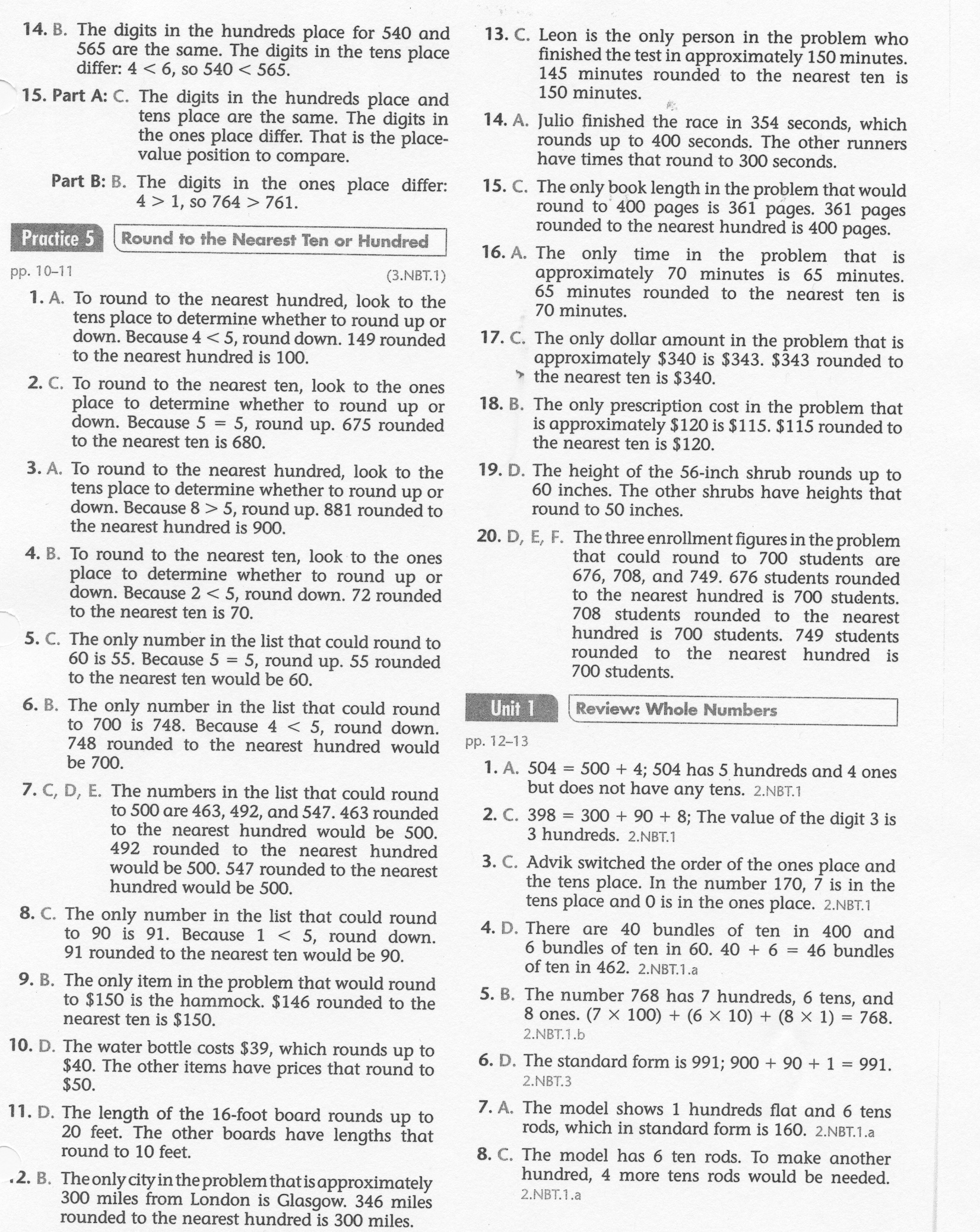 7